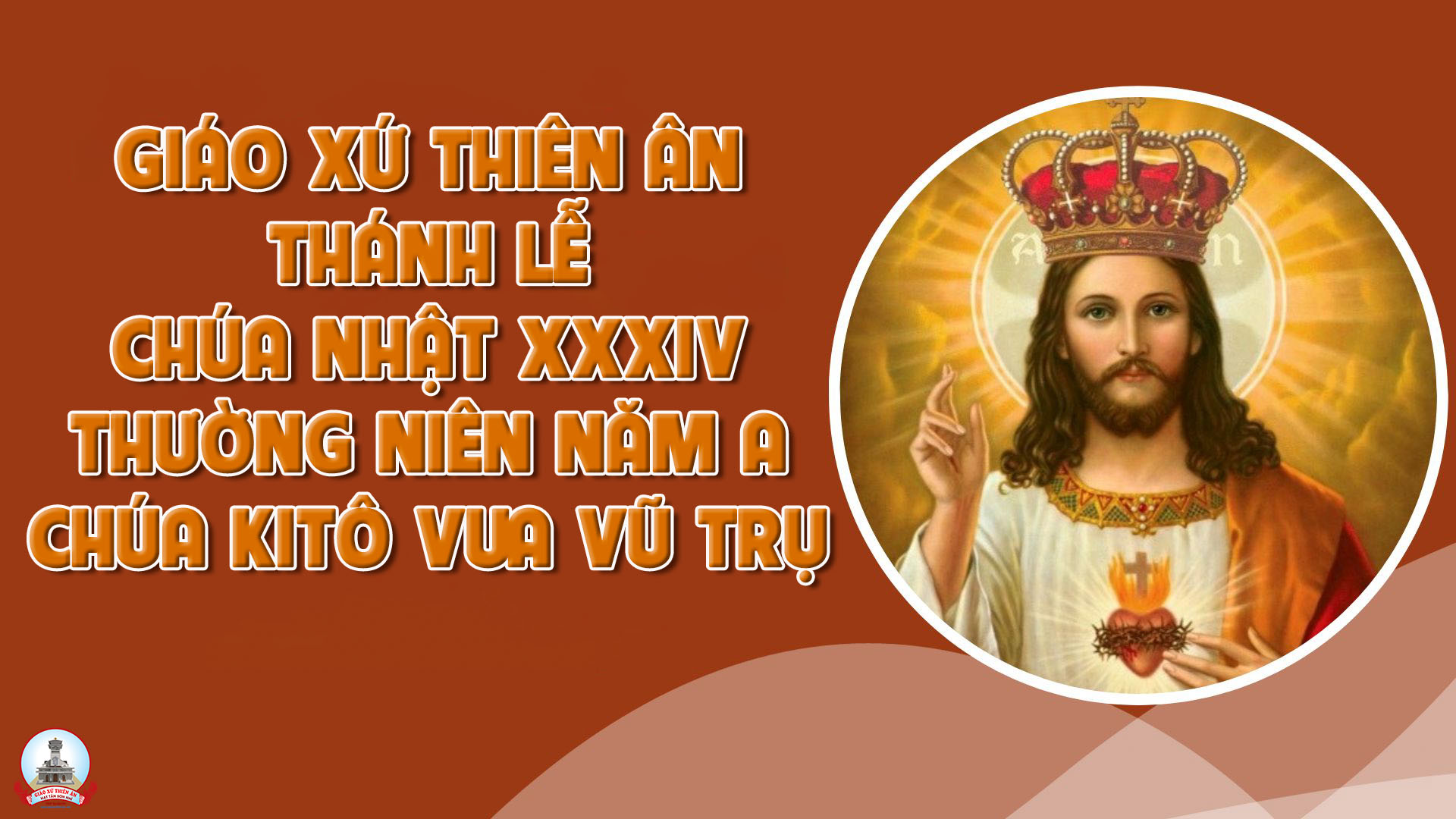 TẬP HÁT CỘNG ĐOÀN
Đk: Có Chúa chăn dắt tôi, nên tôi không còn thiếu gì.
Alleluia - Alleluia:
Chúc tụng Đấng ngự đến nhân danh Chúa, chúc tụng triều đại đang đến, triều đại vua Đa-vít tổ phụ chúng tôi.
Alleluia …
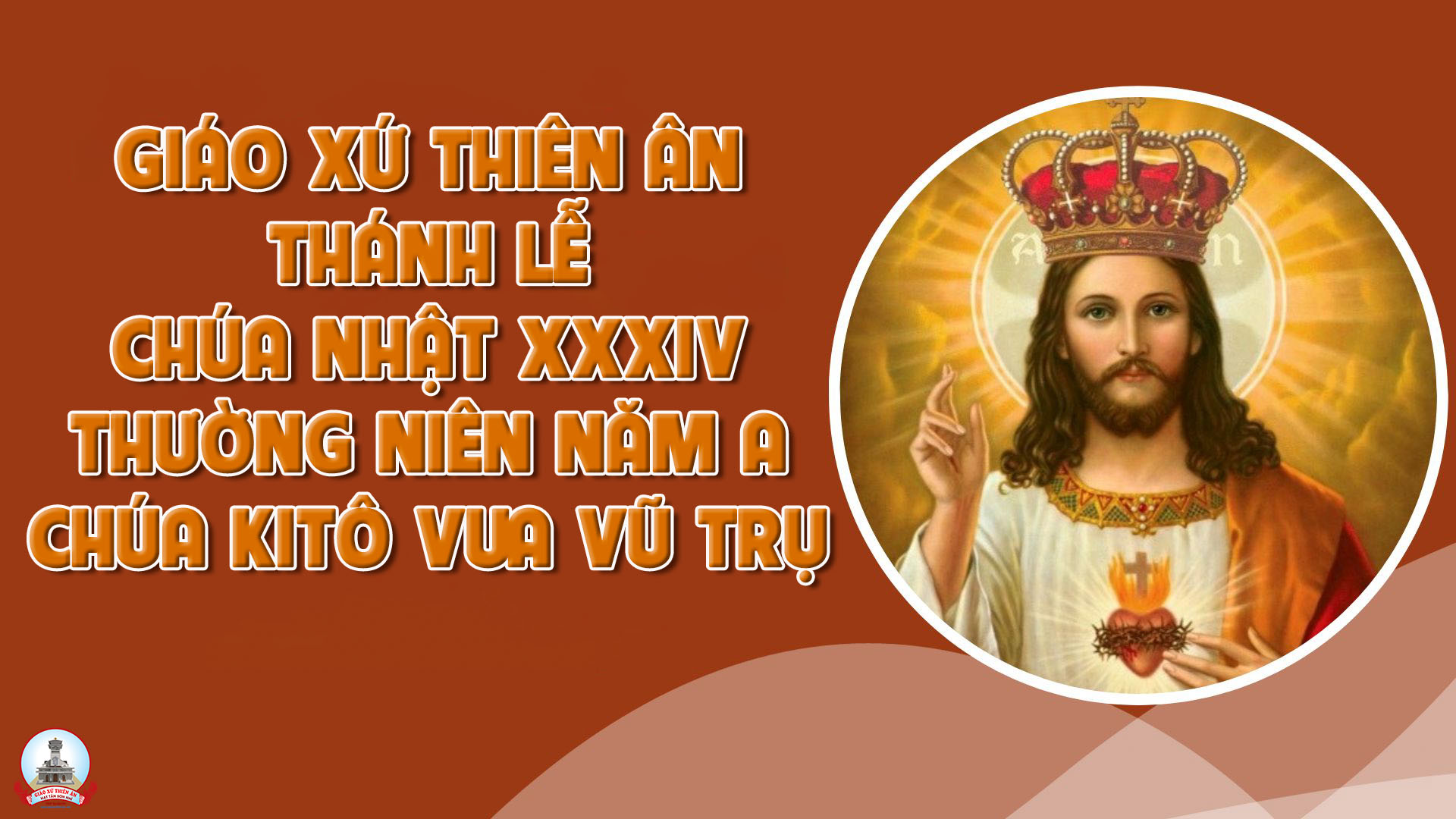 Ca Nhập Lễ 1HOAN HÔ VUA GIÊSUPhạm Liên Hùng
Tk1: Nào ta đến để suy tôn Chúa là Vua, Chúa thực là Vua, chính Người là Vua. Nào ta đến để tung hô Chúa là Vua, Chúa thực là Vua, Chúa là Vua các Vua.
Đk: Hoan hô Vua Giêsu, chào mừng Đấng Cứu Thế! Hoan hô Vua Giêsu, chào mừng Chúa Kitô! Hoan hô Vua muôn Vua, chào mừng Chúa các Chúa! Bao nhiêu câu tung hô, chào mừng Chúa Kitô!
Tk2: Nào ta đến để dâng lên khúc đàn ca, kết ngàn cành hoa dâng mừng Vua ta. Nào ta đến để dâng lên Chúa hồn ta, ước vọng đời ta, vui buồn năm tháng qua.
Đk: Hoan hô Vua Giêsu, chào mừng Đấng Cứu Thế! Hoan hô Vua Giêsu, chào mừng Chúa Kitô! Hoan hô Vua muôn Vua, chào mừng Chúa các Chúa! Bao nhiêu câu tung hô, chào mừng Chúa Kitô!
Tk3: Nguyện xin Chúa làm Vua trong suốt đời con, giữ gìn lòng con sáng tựa lòng son. Nguyện xin Chúa chỉ huy tâm trí của con, Chúa đừng bỏ con, xin đừng xa cách con.
Đk: Hoan hô Vua Giêsu, chào mừng Đấng Cứu Thế! Hoan hô Vua Giêsu, chào mừng Chúa Kitô! Hoan hô Vua muôn Vua, chào mừng Chúa các Chúa! Bao nhiêu câu tung hô, chào mừng Chúa Kitô!
Ca Nhập Lễ 2CHÚA KITÔ VUA VŨ TRỤNguyễn Duy
1. Giêsu Kitô là Vua vũ trụ. Giêsu Kitô là vị thẩm phán. Giêsu Kitô sẽ ngự đến trong uy quyền, Ngài sẽ xét xử muôn dân trong công bình.
2. Con tin Giêsu là Vua đất trời. Con tin Giêsu hiển trị thế giới. Con xin đi theo, theo đường lối của Ngài, là sống mến yêu xứng danh công dân Nước Trời.
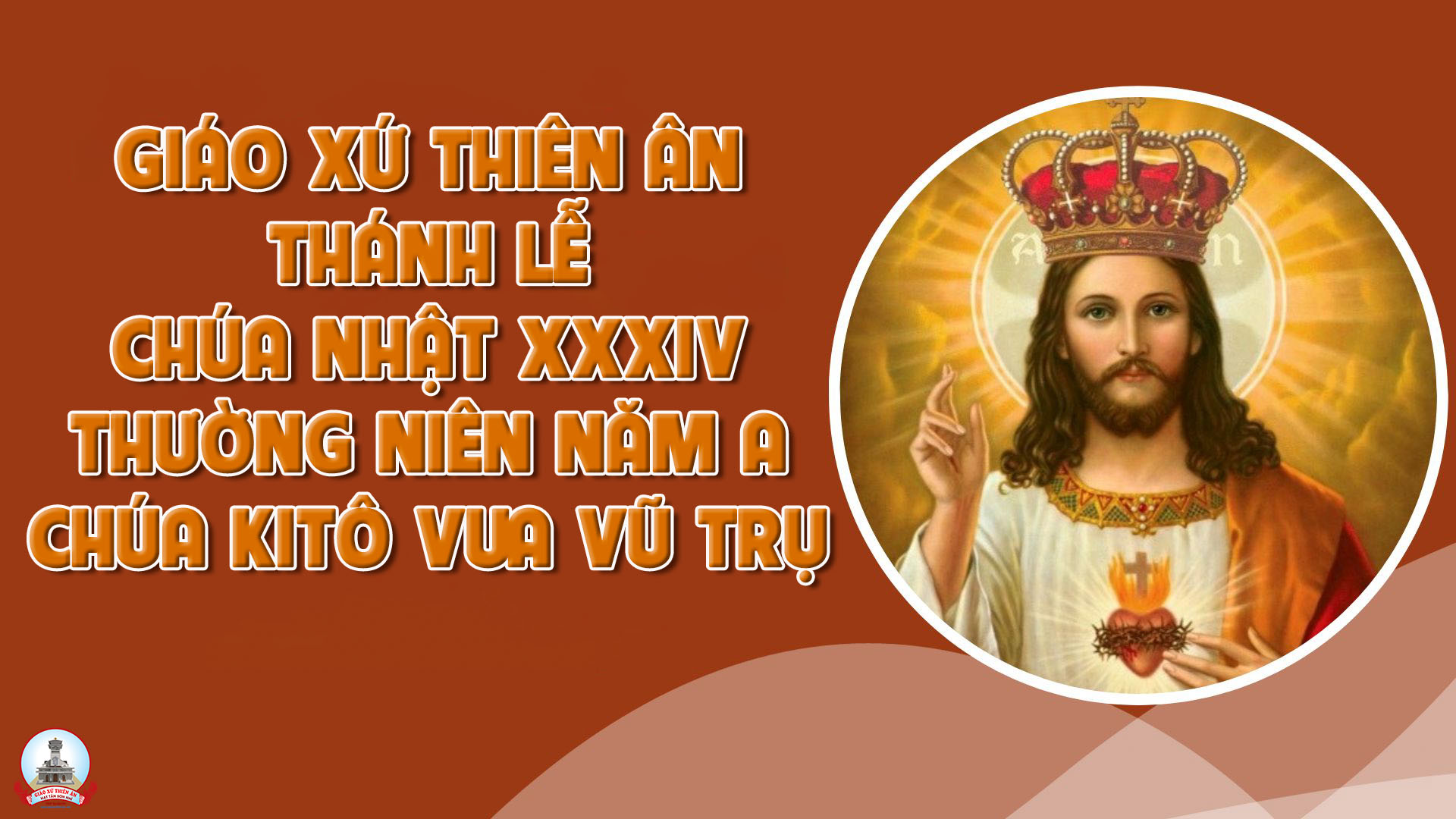 KINH VINH DANH
Ca Lên Đi 2
Chủ tế: Vinh danh Thiên Chúa trên các tầng trời. Và bình an dưới thế, bình an dưới thế cho người thiện tâm.
Chúng con ca ngợi Chúa. Chúng con chúc tụng Chúa. Chúng con thờ lạy Chúa. Chúng con tôn vinh Chúa. Chúng con cảm tạ Chúa vì vinh quang cao cả Chúa.
Lạy Chúa là Thiên Chúa, là Vua trên trời, là Chúa Cha toàn năng. Lạy Con Một Thiên Chúa, Chúa Giê-su Ki-tô.
Lạy Chúa là Thiên Chúa, là Chiên Thiên Chúa, là Con Đức Chúa Cha. Chúa xoá tội trần gian, xin thương, xin thương, xin thương xót chúng con.
Chúa xoá tội trần gian, xin nhận lời chúng con cầu khẩn. Chúa ngự bên hữu Đức Chúa Cha, xin thương, xin thương, xin thương xót chúng con.
Vì lạy Chúa Giê-su Ki-tô, chỉ có Chúa là Đấng Thánh, chỉ có Chúa là Chúa, chỉ có Chúa là Đấng Tối Cao, cùng Đức Chúa Thánh Thần trong vinh quang Đức Chúa Cha. A-men. A-men.
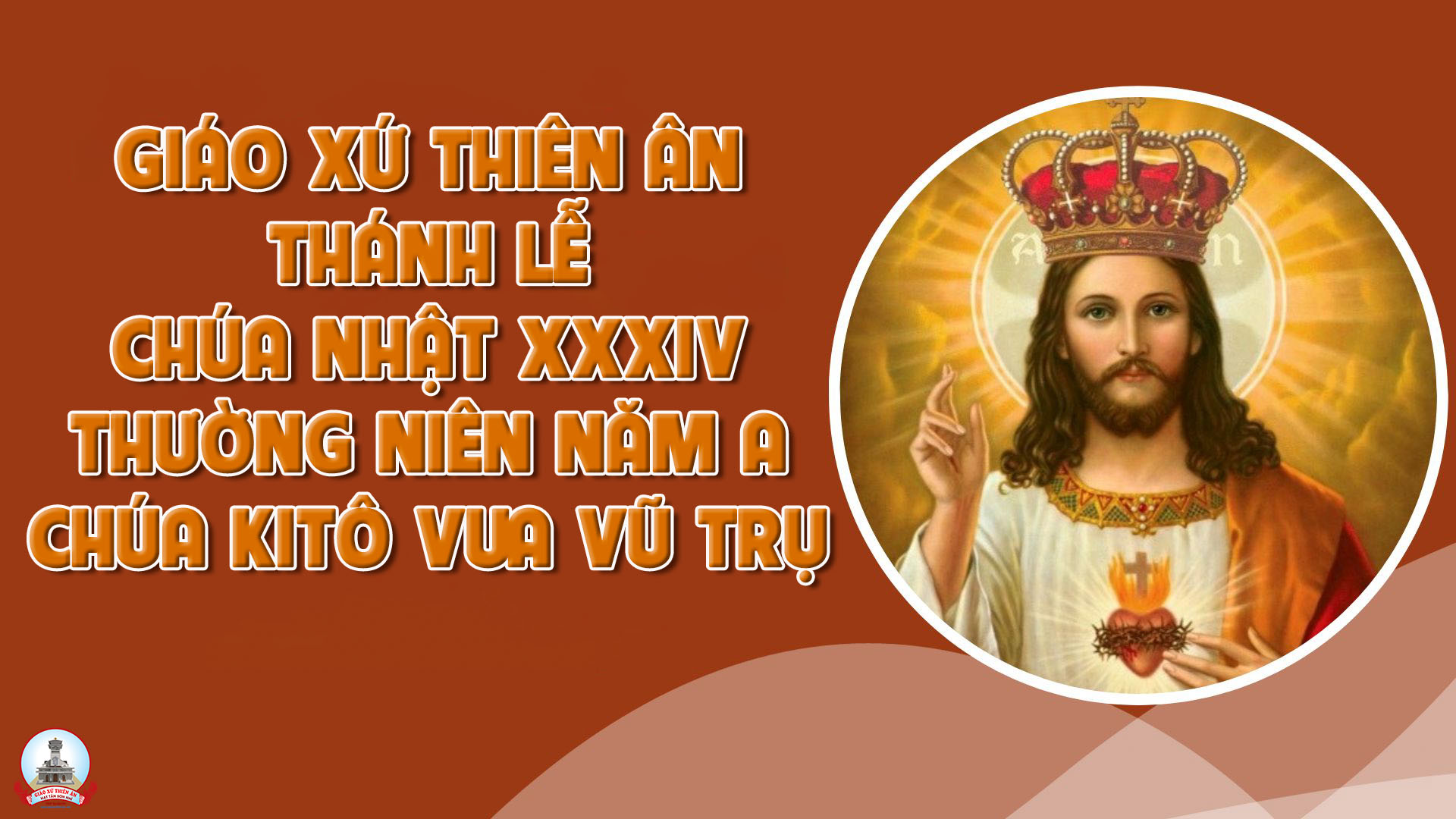 Thánh Vịnh 22Lễ Chúa Ki-tô Vua Vũ TrụNăm A
Đk: Có Chúa chăn dắt tôi, nên tôi không còn thiếu gì.
Tk1: Có Chúa chăn dắt tôi nên tôi không còn thiếu gì. Trên đồng cỏ xanh tươi Ngài dẫn tôi vào nghỉ ngơi.
Tk2: Dẫn tới bên suối trong cho tôi đây bồi dưỡng lại. Theo đường nẻo công minh, Ngài dẫn tôi vì Uy Danh.
Đk: Có Chúa chăn dắt tôi, nên tôi không còn thiếu gì.
Tk3: Dẫu lúc qua lũng sâu, con đâu lo sợ khốn cùng. Bởi Ngài ở bên con, cầm sẵn côn trượng chở che.
Tk4: Chúa thiết con bữa ăn ngay khi quân thù đối mặt. Xức dầu toả hương thơm và cứ châm rượu đầy ly.
Đk: Có Chúa chăn dắt tôi, nên tôi không còn thiếu gì.
Tk5: Chúa vẫn che chở con trong ân thiêng và nghĩa tình. Con được ở vương cung qua tháng năm dài triền miên.
Đk: Có Chúa chăn dắt tôi, nên tôi không còn thiếu gì.
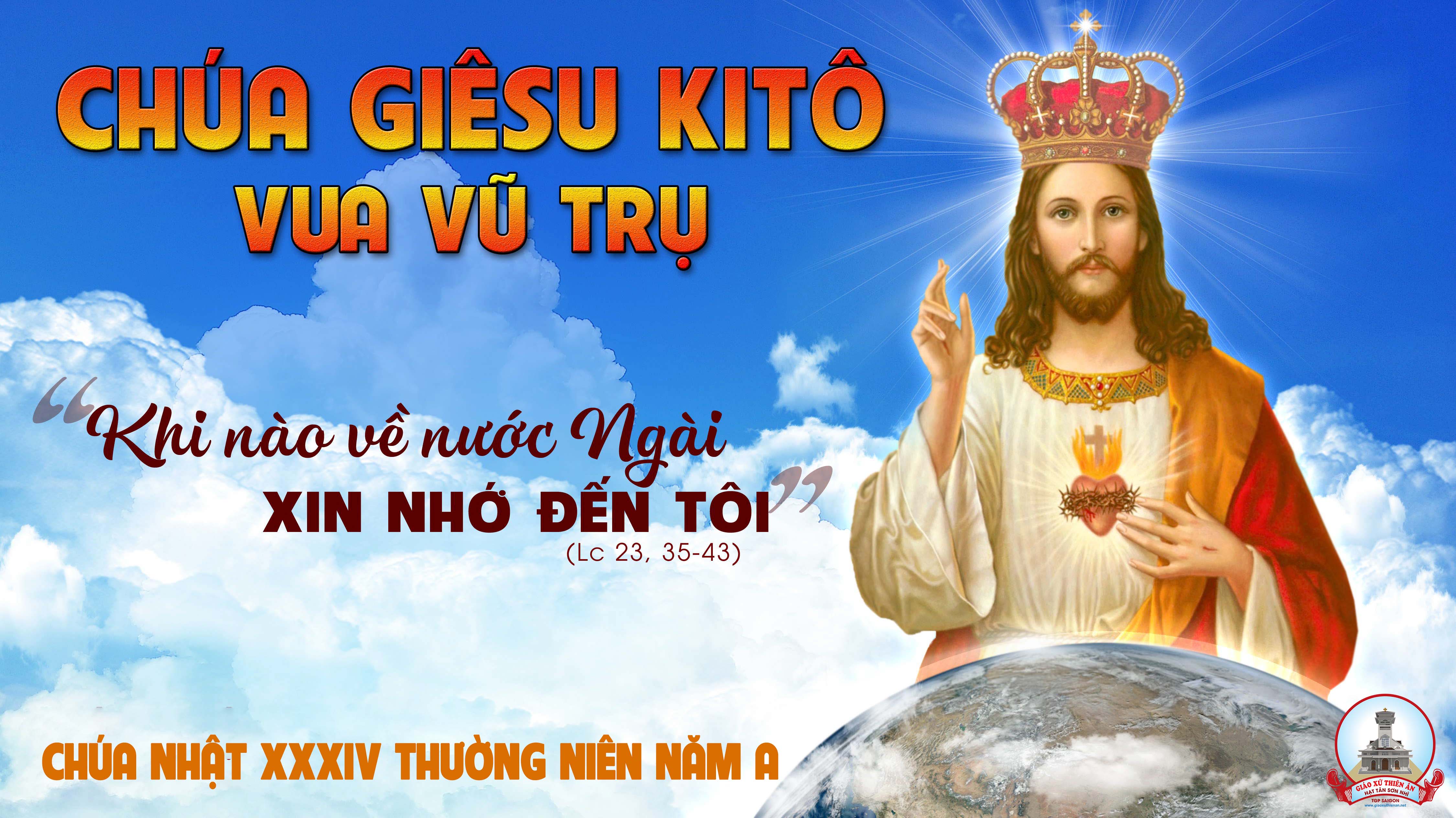 Alleluia - Alleluia:
Chúc tụng Đấng ngự đến nhân danh Chúa, chúc tụng triều đại đang đến, triều đại vua Đa-vít tổ phụ chúng tôi.
Alleluia …
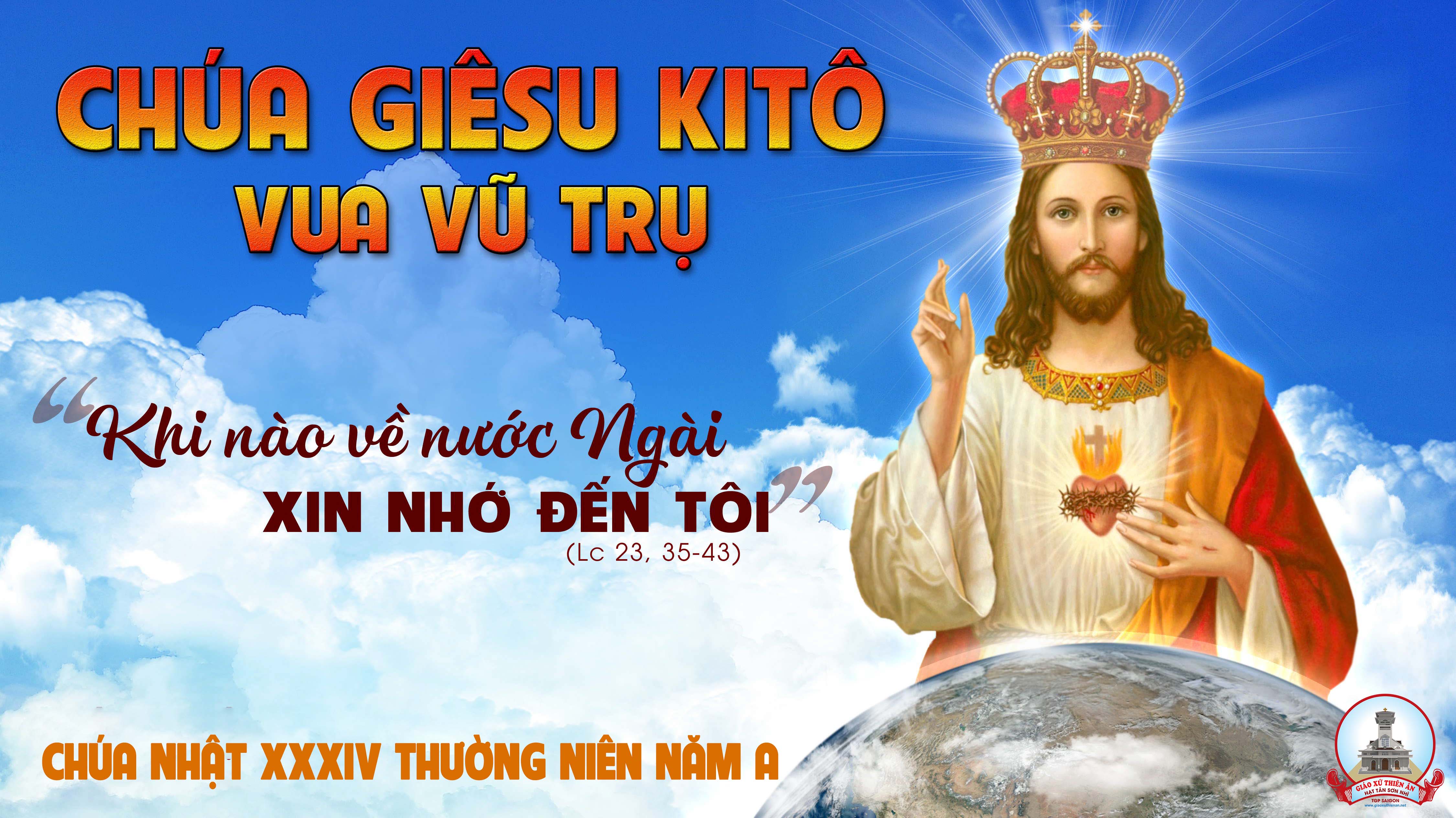 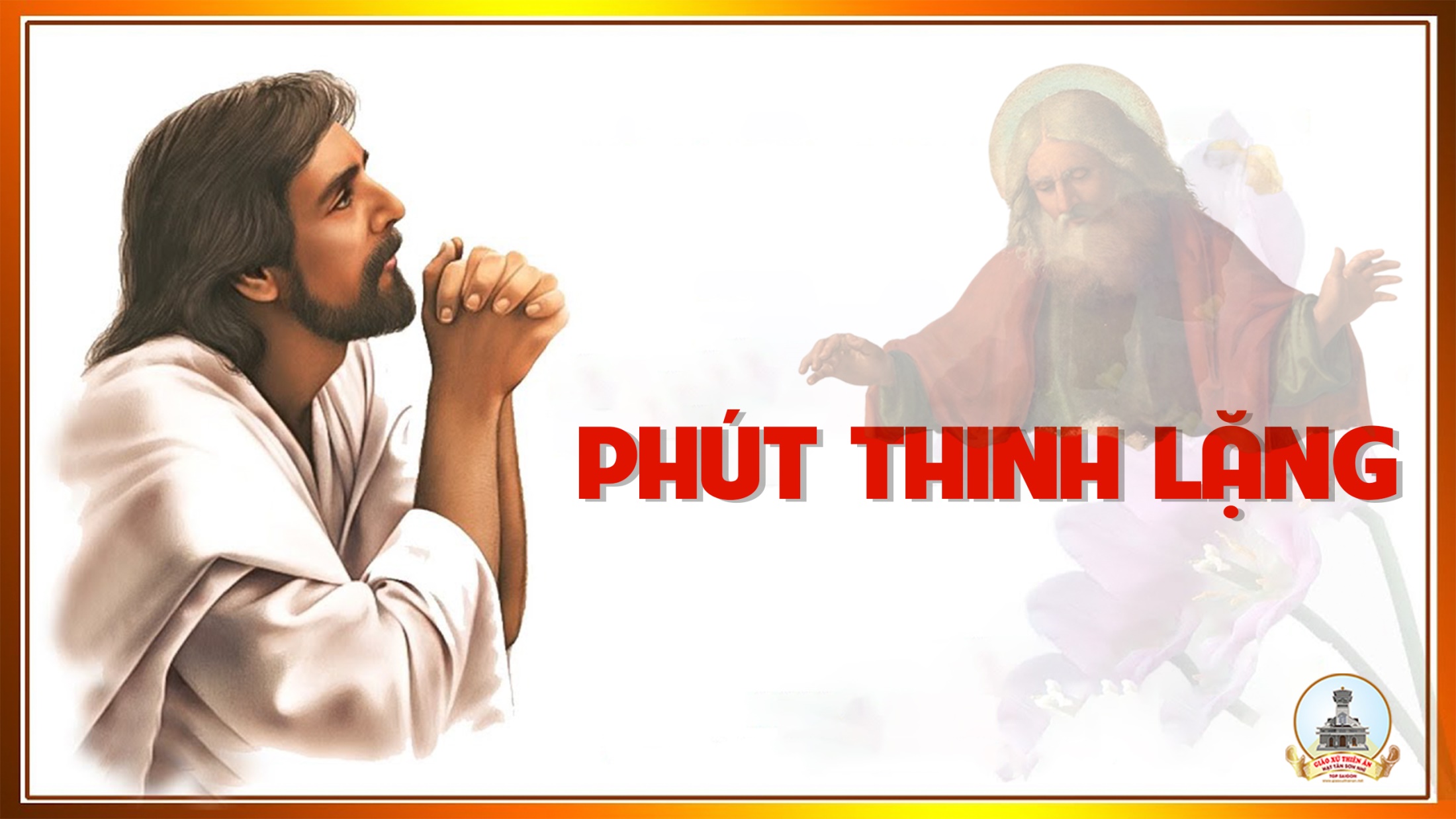 KINH TIN KÍNH
Tôi tin kính một Thiên Chúa là Cha toàn năng, Đấng tạo thành trời đất, muôn vật hữu hình và vô hình.
Tôi tin kính một Chúa Giêsu Kitô, Con Một Thiên Chúa, sinh bởi Đức Chúa Cha từ trước muôn đời.
Người là Thiên Chúa bởi Thiên Chúa, Ánh Sáng bởi Ánh Sáng, Thiên Chúa thật bởi Thiên Chúa thật,
được sinh ra mà không phải được tạo thành, đồng bản thể với Đức Chúa Cha, nhờ Người mà muôn vật được tạo thành.
Vì loài người chúng ta và để cứu độ chúng ta, Người đã từ trời xuống thế.
Bởi phép Đức Chúa Thánh Thần, Người đã nhập thể trong lòng Trinh Nữ Maria, và đã làm người.
Người chịu đóng đinh vào thập giá vì chúng ta, thời quan Phongxiô Philatô. Người chịu khổ hình và mai táng, ngày thứ ba Người sống lại như lời Thánh Kinh.
Người lên trời, ngự bên hữu Đức Chúa Cha, và Người sẽ lại đến trong vinh quang để phán xét kẻ sống và kẻ chết, Nước Người sẽ không bao giờ cùng.
Tôi tin kính Đức Chúa Thánh Thần là Thiên Chúa và là Đấng ban sự sống, Người bởi Đức Chúa Cha và Đức Chúa Con mà ra,
Người được phụng thờ và tôn vinh cùng với Đức Chúa Cha và Đức Chúa Con. Người đã dùng các tiên tri mà phán dạy.
Tôi tin Hội Thánh duy nhất thánh thiện công giáo và tông truyền.
Tôi tuyên xưng có một Phép Rửa để tha tội. Tôi trông đợi kẻ chết sống lại và sự sống đời sau. Amen.
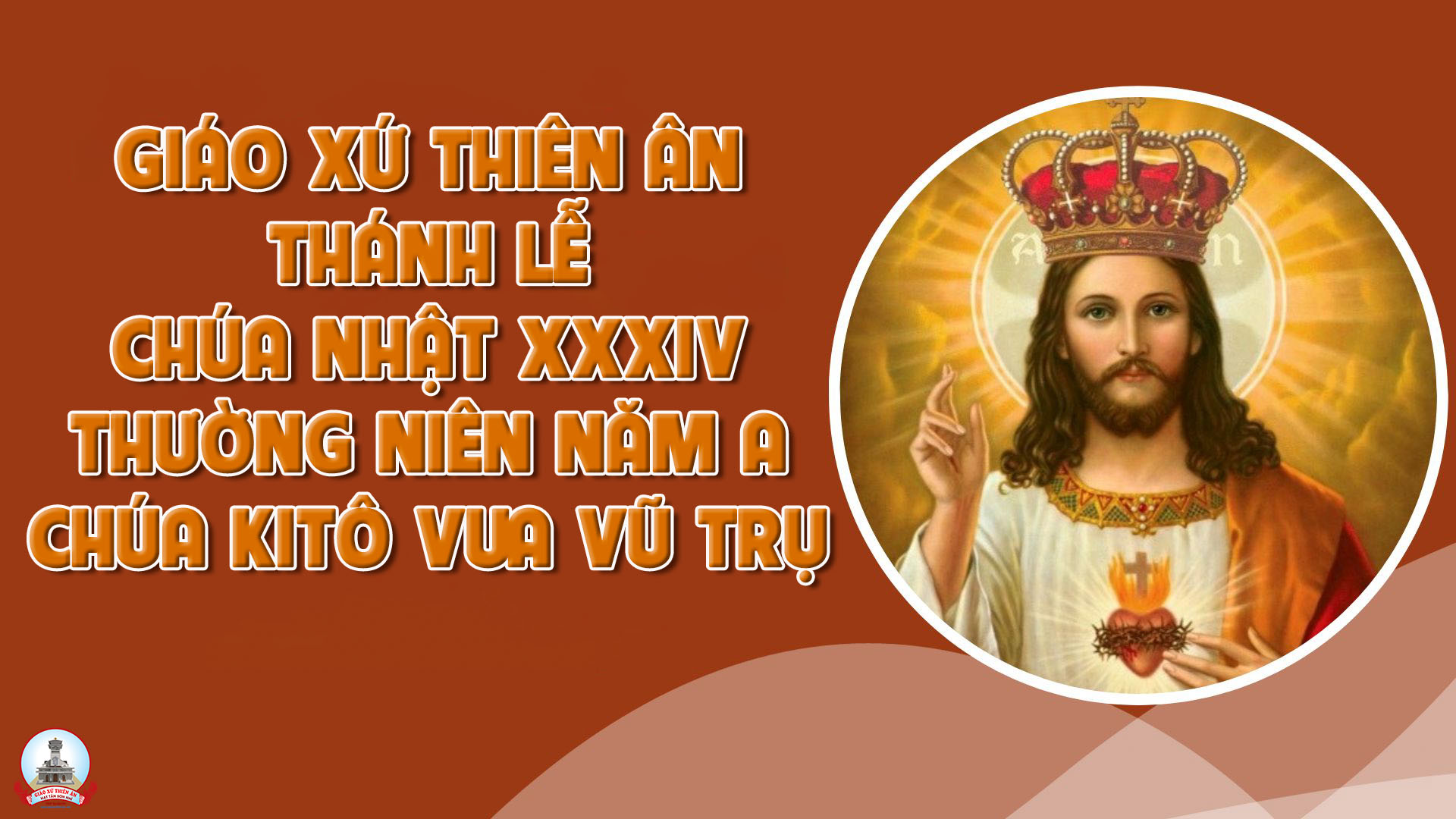 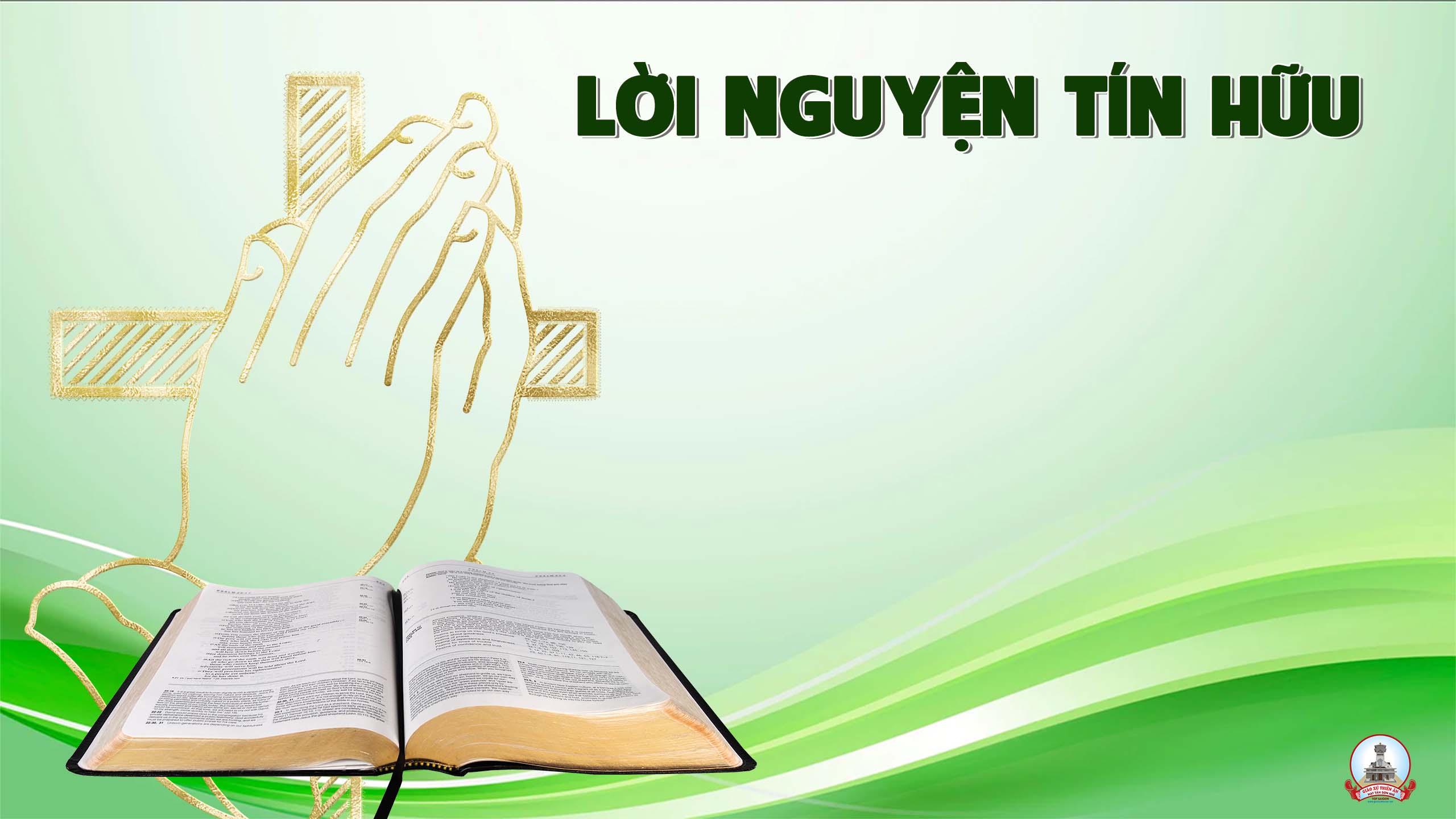 CHÚA NHẬT 34 THƯỜNG NIÊN NĂM A
CHÚA KITÔ VUA VŨ TRỤ
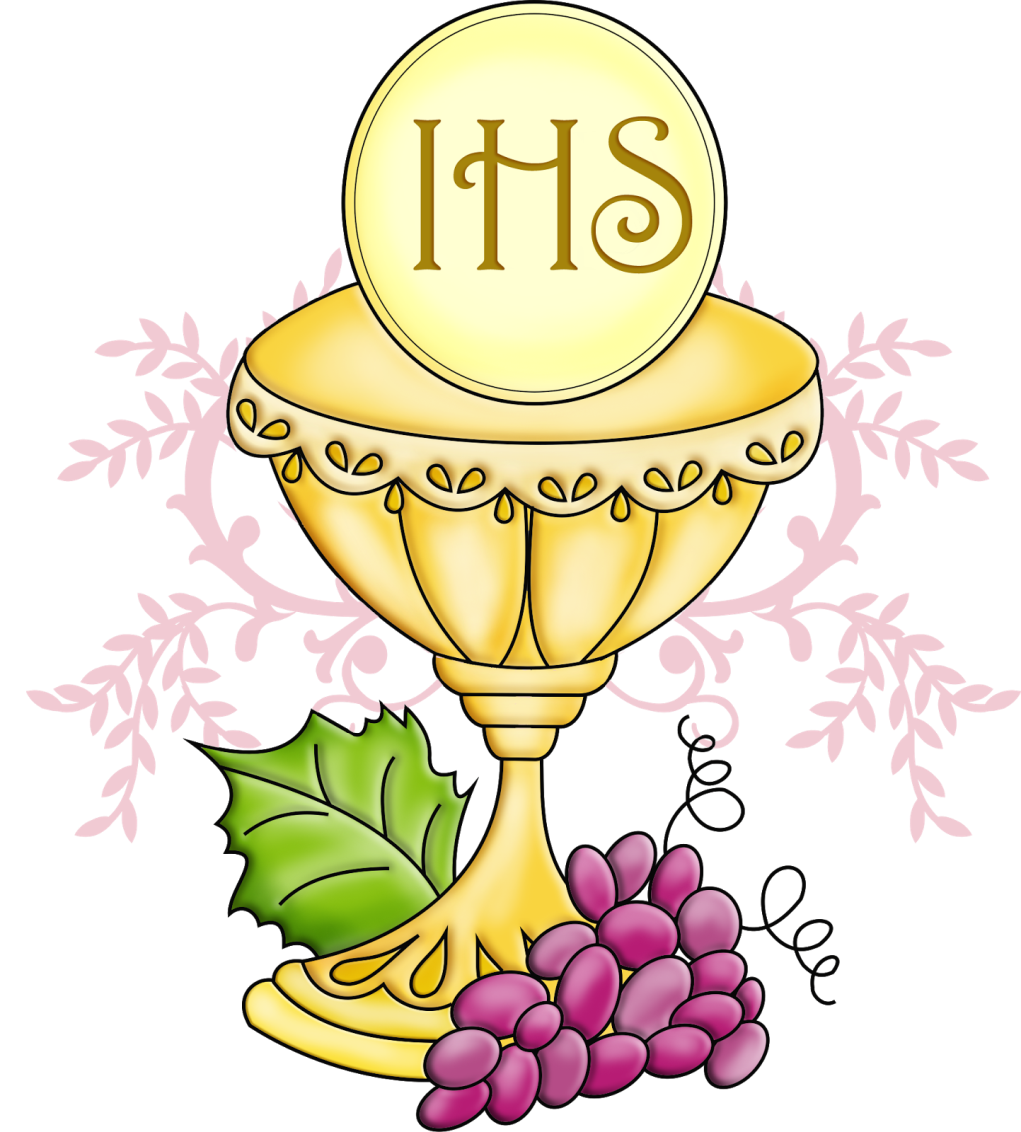 Ca Dâng Lễ
CON DÂNG CỦA LỄ
Giang Ân
Đk: Dâng con dâng của lễ, dâng con dâng tình yêu. Của lễ là tình yêu chân thành con tiến dâng Ngài. Dâng con dâng rượu bánh, dâng con dâng đời con. Rượu bánh là đời con đây hiệp lòng xin dâng về Chúa.
Tk1: Đường đời con bôn ba bao vất vả xuôi ngược, thuyền đời con lênh đênh năm tháng dài với gió mưa. Ngài dìu đưa con qua bao là sóng gió trên đời, ôi phút giây tuyệt vời hát dâng Ngài lời ca.
Đk: Dâng con dâng của lễ, dâng con dâng tình yêu. Của lễ là tình yêu chân thành con tiến dâng Ngài. Dâng con dâng rượu bánh, dâng con dâng đời con. Rượu bánh là đời con đây hiệp lòng xin dâng về Chúa.
Tk2: Cuộc đời con an vui hay khốn khổ bao lần, một lòng con xin vâng, vâng ý Ngài con bước đi. Dù gặp bao gian nguy hay buồn vui lúc đêm trường, con vẫn luôn hy vọng, vẫn hy vọng ngày mai.
Đk: Dâng con dâng của lễ, dâng con dâng tình yêu. Của lễ là tình yêu chân thành con tiến dâng Ngài. Dâng con dâng rượu bánh, dâng con dâng đời con. Rượu bánh là đời con đây hiệp lòng xin dâng về Chúa.
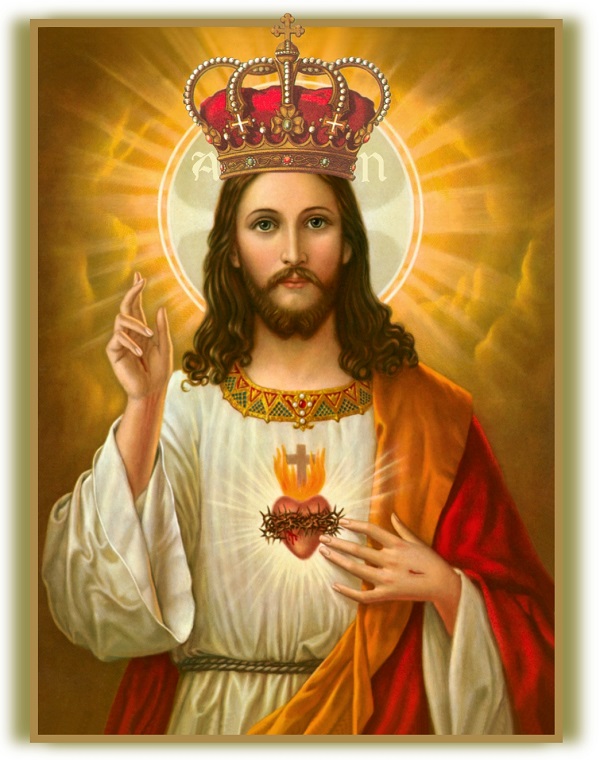 CHÚA KITÔ 
VUA VŨ TRỤ
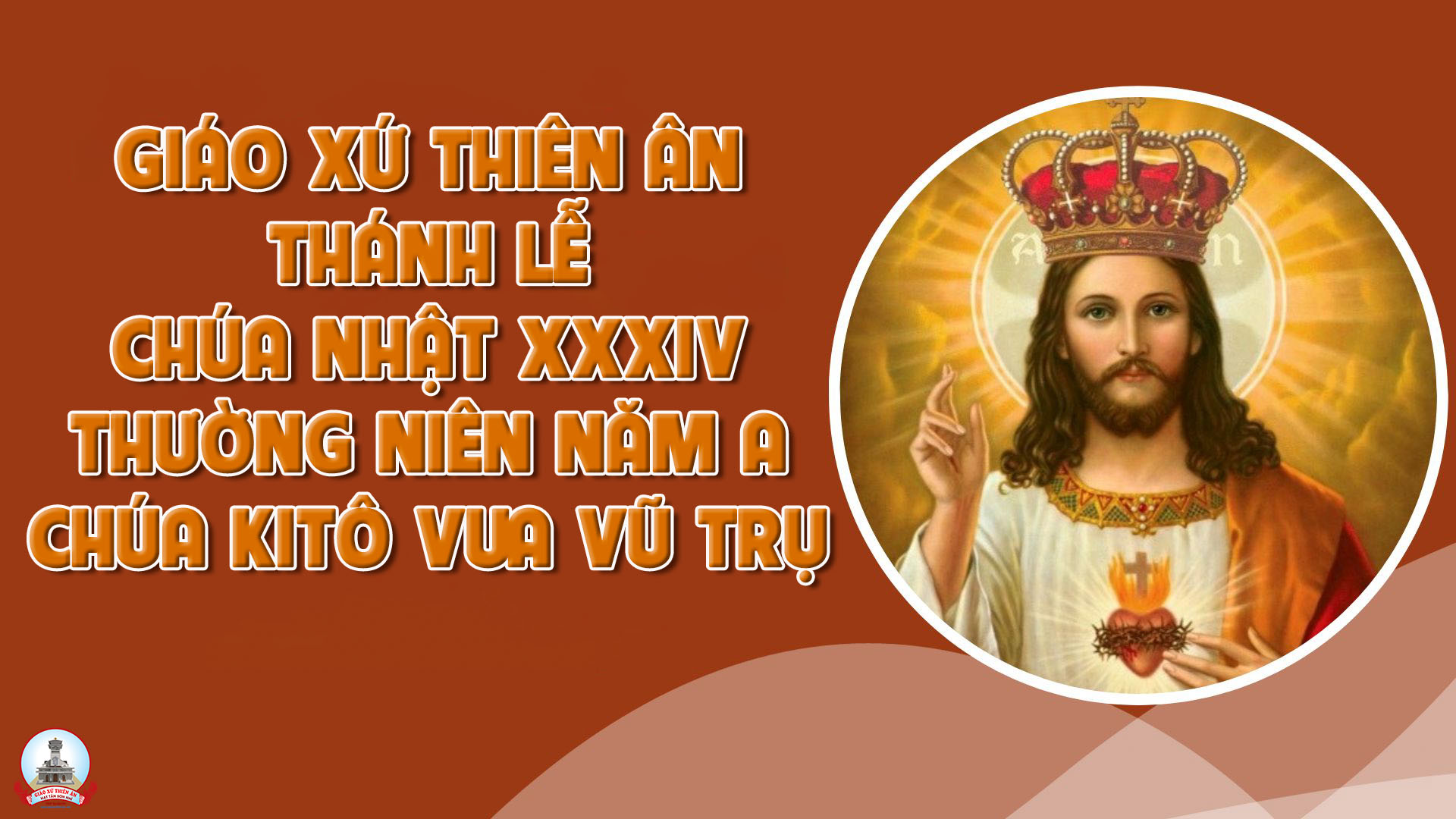 Ca Nguyện Hiệp LễCHO CON TRÁI TIM NGÀIGiang Tâm
Tk1: Xin cho con một tình mến, theo gương yêu thương của Chúa, Luôn yêu thương hết mọi người như Chúa đã dạy chúng con. Cho tim con thôi lạnh giá, xua tan đi bao hờ hững, đem yêu thương Chúa trao tặng để muôn nơi rực sáng Thiên Đàng.
Đk: Xin cho con Trái Tim Ngài, cho tim con mến yêu hoài. Yêu thương như Chúa đã dạy vượt bao cách xa hờn ghen. Xin cho con thấy được Ngài trong anh em giữa cuộc đời. Chỉ có Tình Yêu là tất cả, vì Chúa là Tình Yêu.
Tk2: Xin cho con một tình mến, không so đo bao thiệt hơn, luôn bao dung để phục vụ niềm vui chan hòa sẻ chia. Cho tim con thôi thù oán, vươn lên bao nhiêu nhỏ nhen, Cho con nên giống như Ngài vì Ngài luôn tha thứ nhân từ.
Đk: Xin cho con Trái Tim Ngài, cho tim con mến yêu hoài. Yêu thương như Chúa đã dạy vượt bao cách xa hờn ghen. Xin cho con thấy được Ngài trong anh em giữa cuộc đời. Chỉ có Tình Yêu là tất cả, vì Chúa là Tình Yêu.
Tk3: Xin cho con một tình mến, luôn đơn sơ nhưng mạnh mẽ, luôn trung kiên với chân thật dù bao phen đời đắng cay. Cho tim con đừng đổi thay, sau bao xoay vần cuộc sống cho con thêm đức nhẫn nại để yêu thương như Chúa đến cùng.
Đk: Xin cho con Trái Tim Ngài, cho tim con mến yêu hoài. Yêu thương như Chúa đã dạy vượt bao cách xa hờn ghen. Xin cho con thấy được Ngài trong anh em giữa cuộc đời. Chỉ có Tình Yêu là tất cả, vì Chúa là Tình Yêu.
Tk4: Xin cho con nhiệt thành mới, mang yêu thương đến mọi nơi, luôn quan tâm tới mọi người, người cô đơn, người khổ đau. Cho tim con thêm nồng ấm, mang trong tim ân tình Chúa, đem yêu thương đến cuộc đời người muôn nơi nhận biết Tin Mừng.
Đk: Xin cho con Trái Tim Ngài, cho tim con mến yêu hoài. Yêu thương như Chúa đã dạy vượt bao cách xa hờn ghen. Xin cho con thấy được Ngài trong anh em giữa cuộc đời. Chỉ có Tình Yêu là tất cả, vì Chúa là Tình Yêu.
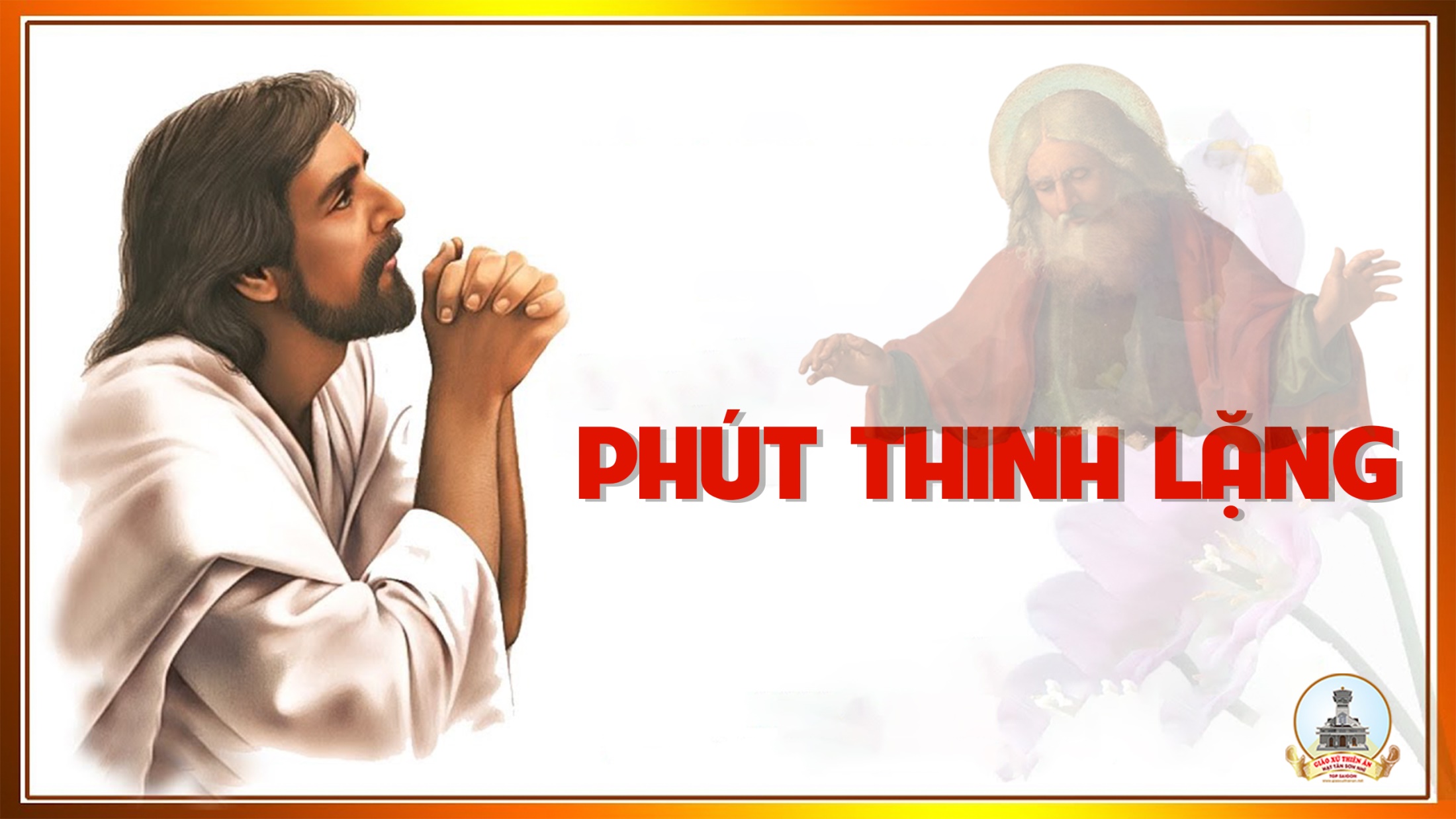 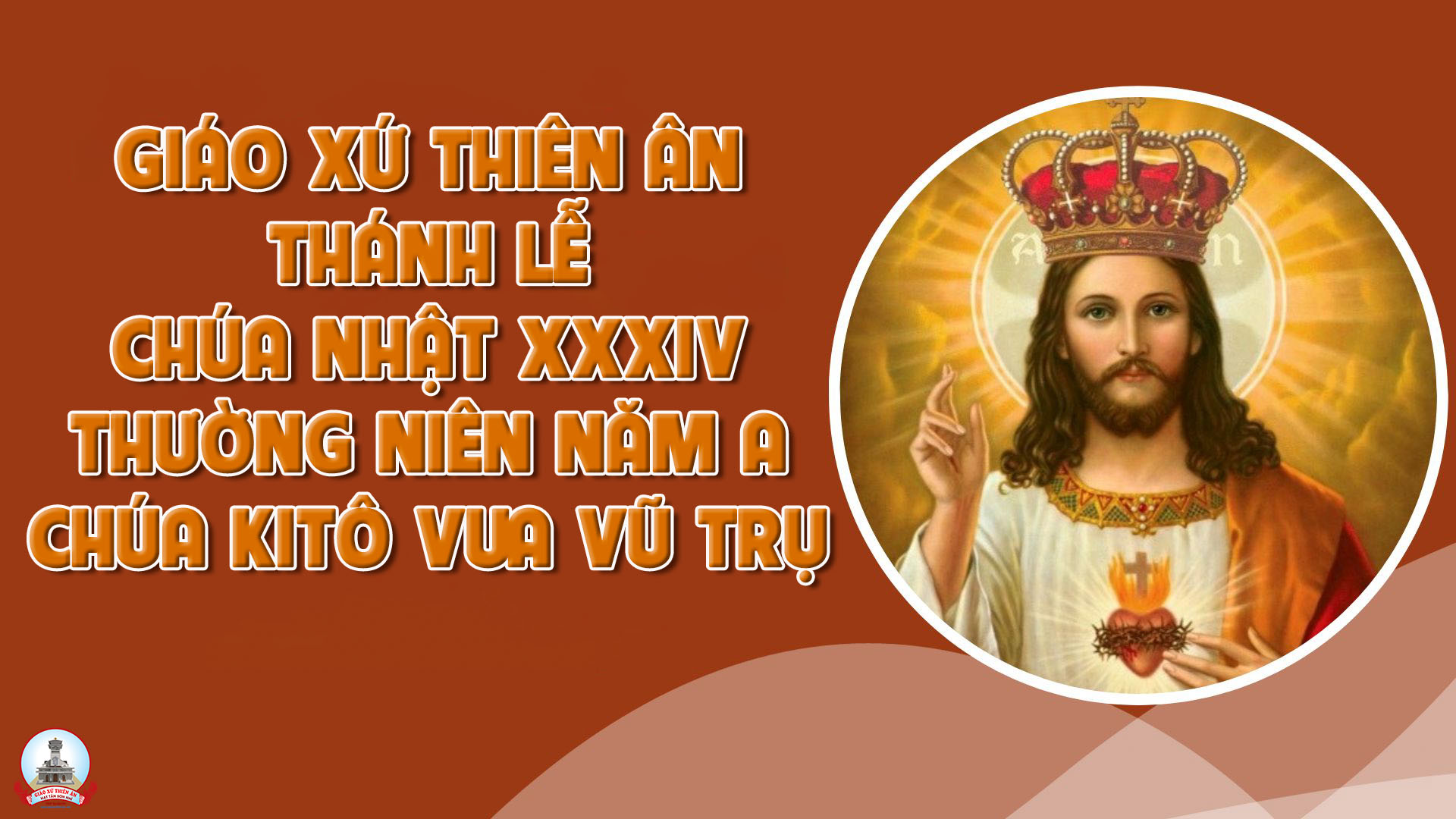 Ca Kết LễCẢM TẠ ƠN CHÚAĐàm Ninh Hoa
Đk: Đến muôn đời con cảm tạ ơn Chúa. Đến muôn đời con ngợi khen Danh Chúa (đến muôn đời) muôn muôn đời con ca vang tình thương Chúa, và mãi mãi con nhớ công ơn Ngài.
Tk1: Vì tình yêu bao la Chúa nâng đỡ con như phượng hoàng tung đôi cánh. Chúa dắt dìu con đi trong ánh sáng Ngài hạnh phúc nào hơn.
Đk: Đến muôn đời con cảm tạ ơn Chúa. Đến muôn đời con ngợi khen Danh Chúa (đến muôn đời) muôn muôn đời con ca vang tình thương Chúa, và mãi mãi con nhớ công ơn Ngài.
Tk2: Vì tình yêu bao la Chúa gìn giữ con qua bao hiểm nguy con vui sướng. Đôi mắt lệ yêu thương con hiến dâng Ngài êm ái nào hơn.
Đk: Đến muôn đời con cảm tạ ơn Chúa. Đến muôn đời con ngợi khen Danh Chúa (đến muôn đời) muôn muôn đời con ca vang tình thương Chúa, và mãi mãi con nhớ công ơn Ngài.
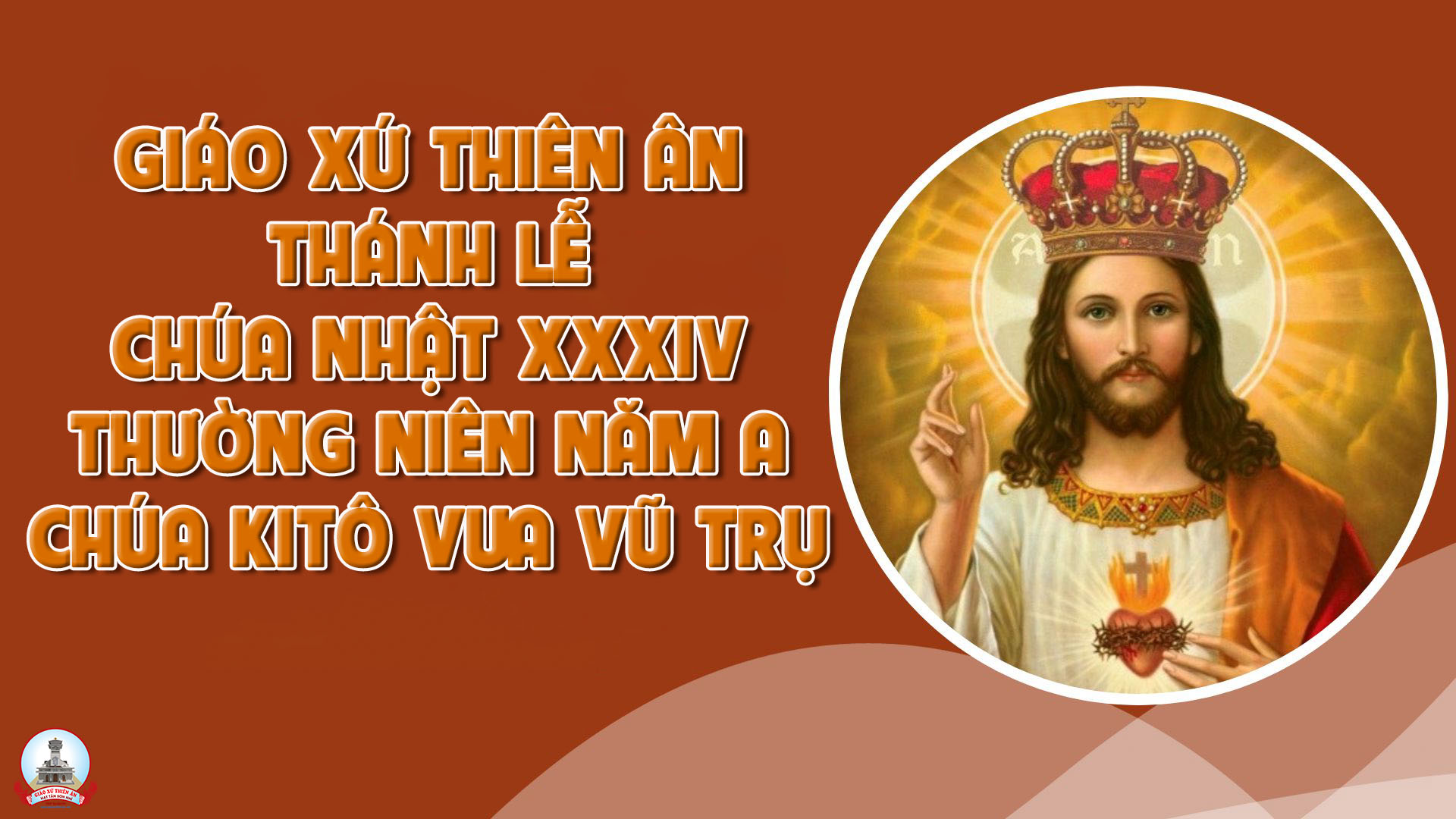